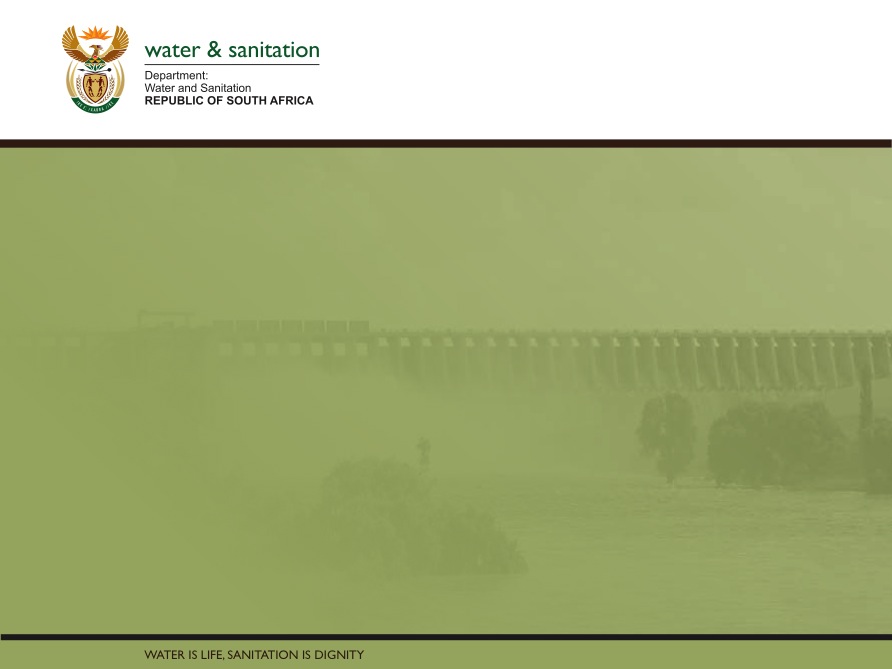 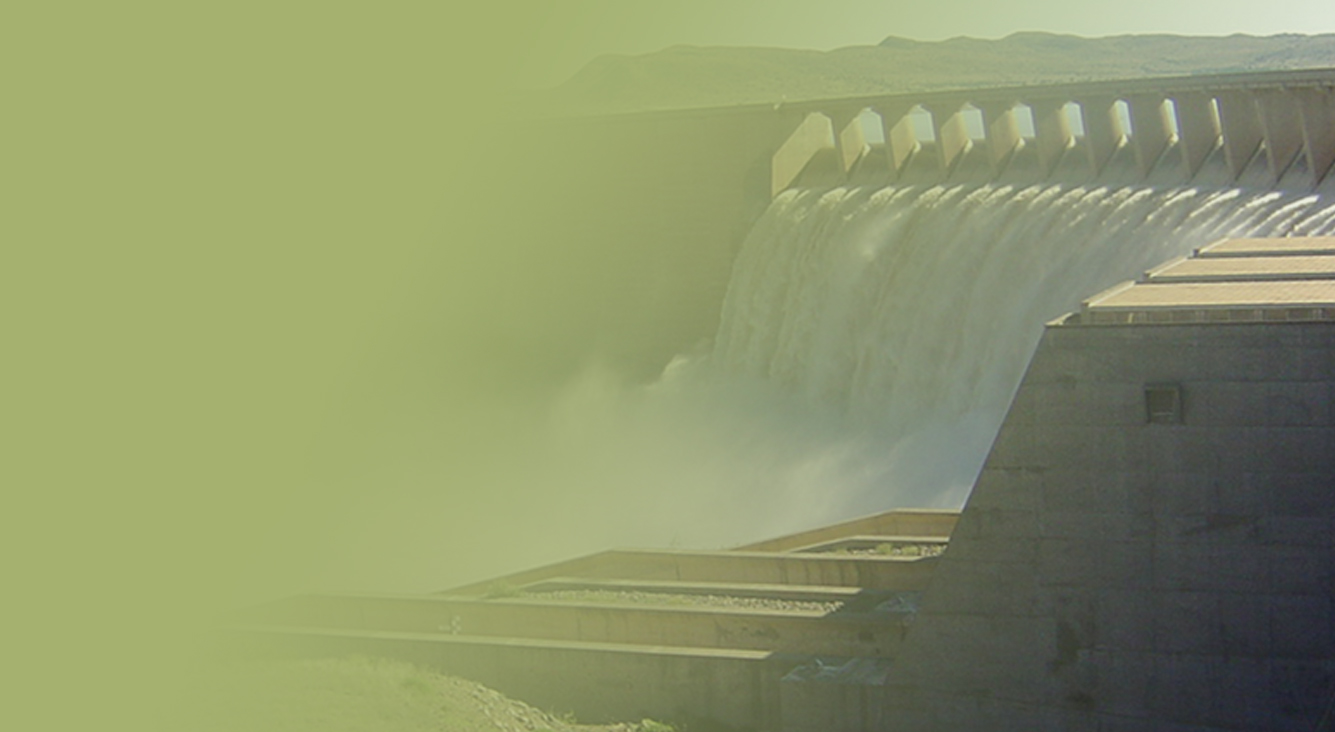 PRESENTATION TITLE

Presented by:
Name Surname
Directorate

Date
FIRST QUARTER ANALYSIS REPORT FOR THE 2019/20 FINANCIAL YEAR



Presented by:
Acting DG

Date: 23 August 2019
QUARTER 1 PROGRESS REPORT FOR THE 2019/20  FINANCIAL YEAR
Contents
Overview of Departmental performance 
Analysis of quarterly performance 
Detailed analysis of Main Account
Detailed analysis Water Trading 

Definitions
2
Analysis of quarter 1 performance
Main Account
Water Trading
3
Achieved
(100%)
Partially achieved 
(50 – 99%)
Not achieved 
(<50%)
Analysis per budget programme
4
Achieved
(100%)
Partially achieved 
(50 – 99%)
Not achieved 
(<50%)
Analysis per budget programme
5
Achieved
(100%)
Partially achieved 
(50 – 99%)
Not achieved 
(<50%)
Detailed analysis of Main Account
Programme 1: administration
Programme 2: water planning and information management
Programme 3: water infrastructure development
Programme 4: water sector regulation
6
Administration
7
Achieved
(100%)
Partially achieved 
(50 – 99%)
Not achieved 
(<50%)
Programme 1 performance
8
[Speaker Notes: The information is on pages 18 to 19 of the APP

Challenges: 
Vacancy rate at strategic positions as indicated in slide 16 
Department’s poor audit outcomes over the past five years for both Main and Trading
Inadequate financing of water and sanitation services: Water is severely under-priced and cost recovery is not being achieved. To achieve water security, an estimated capital funding gap of around R33 billion per annum for the next 10 years must be closed through, a combination of improved revenue generation and a significant reduction of costs. This is further exacerbated by the low level of cost recovery (currently the Water Boards and WSAs owe the DWS R9.8 billion in arrear payments).]
Programme 1 performance
9
[Speaker Notes: The information is on pages 18 to 19 of the APP

Challenges: 
Vacancy rate at strategic positions as indicated in slide 16 
Department’s poor audit outcomes over the past five years for both Main and Trading
Inadequate financing of water and sanitation services: Water is severely under-priced and cost recovery is not being achieved. To achieve water security, an estimated capital funding gap of around R33 billion per annum for the next 10 years must be closed through, a combination of improved revenue generation and a significant reduction of costs. This is further exacerbated by the low level of cost recovery (currently the Water Boards and WSAs owe the DWS R9.8 billion in arrear payments).]
Water Planning & Information Management
10
Achieved
(100%)
Partially achieved 
(50 – 99%)
Not achieved 
(<50%)
Programme 2 performance
11
[Speaker Notes: The information is on pages 18 to 19 of the APP

Challenges: 
Vacancy rate at strategic positions as indicated in slide 16 
Department’s poor audit outcomes over the past five years for both Main and Trading
Inadequate financing of water and sanitation services: Water is severely under-priced and cost recovery is not being achieved. To achieve water security, an estimated capital funding gap of around R33 billion per annum for the next 10 years must be closed through, a combination of improved revenue generation and a significant reduction of costs. This is further exacerbated by the low level of cost recovery (currently the Water Boards and WSAs owe the DWS R9.8 billion in arrear payments).]
Programme 2 performance
12
[Speaker Notes: The information is on pages 18 to 19 of the APP

Challenges: 
Vacancy rate at strategic positions as indicated in slide 16 
Department’s poor audit outcomes over the past five years for both Main and Trading
Inadequate financing of water and sanitation services: Water is severely under-priced and cost recovery is not being achieved. To achieve water security, an estimated capital funding gap of around R33 billion per annum for the next 10 years must be closed through, a combination of improved revenue generation and a significant reduction of costs. This is further exacerbated by the low level of cost recovery (currently the Water Boards and WSAs owe the DWS R9.8 billion in arrear payments).]
Programme 2 performance
13
[Speaker Notes: The information is on pages 18 to 19 of the APP

Challenges: 
Vacancy rate at strategic positions as indicated in slide 16 
Department’s poor audit outcomes over the past five years for both Main and Trading
Inadequate financing of water and sanitation services: Water is severely under-priced and cost recovery is not being achieved. To achieve water security, an estimated capital funding gap of around R33 billion per annum for the next 10 years must be closed through, a combination of improved revenue generation and a significant reduction of costs. This is further exacerbated by the low level of cost recovery (currently the Water Boards and WSAs owe the DWS R9.8 billion in arrear payments).]
Programme 2 performance
14
[Speaker Notes: The information is on pages 18 to 19 of the APP

Challenges: 
Vacancy rate at strategic positions as indicated in slide 16 
Department’s poor audit outcomes over the past five years for both Main and Trading
Inadequate financing of water and sanitation services: Water is severely under-priced and cost recovery is not being achieved. To achieve water security, an estimated capital funding gap of around R33 billion per annum for the next 10 years must be closed through, a combination of improved revenue generation and a significant reduction of costs. This is further exacerbated by the low level of cost recovery (currently the Water Boards and WSAs owe the DWS R9.8 billion in arrear payments).]
Water Infrastructure Development
No quarterly milestone
15
Achieved
(100%)
Partially achieved 
(50 – 99%)
Not achieved 
(<50%)
Programme 3 performance
16
[Speaker Notes: The information is on pages 18 to 19 of the APP

Challenges: 
Vacancy rate at strategic positions as indicated in slide 16 
Department’s poor audit outcomes over the past five years for both Main and Trading
Inadequate financing of water and sanitation services: Water is severely under-priced and cost recovery is not being achieved. To achieve water security, an estimated capital funding gap of around R33 billion per annum for the next 10 years must be closed through, a combination of improved revenue generation and a significant reduction of costs. This is further exacerbated by the low level of cost recovery (currently the Water Boards and WSAs owe the DWS R9.8 billion in arrear payments).]
Programme 3 performance
17
[Speaker Notes: The information is on pages 18 to 19 of the APP

Challenges: 
Vacancy rate at strategic positions as indicated in slide 16 
Department’s poor audit outcomes over the past five years for both Main and Trading
Inadequate financing of water and sanitation services: Water is severely under-priced and cost recovery is not being achieved. To achieve water security, an estimated capital funding gap of around R33 billion per annum for the next 10 years must be closed through, a combination of improved revenue generation and a significant reduction of costs. This is further exacerbated by the low level of cost recovery (currently the Water Boards and WSAs owe the DWS R9.8 billion in arrear payments).]
Programme 3 performance
18
[Speaker Notes: The information is on pages 18 to 19 of the APP

Challenges: 
Vacancy rate at strategic positions as indicated in slide 16 
Department’s poor audit outcomes over the past five years for both Main and Trading
Inadequate financing of water and sanitation services: Water is severely under-priced and cost recovery is not being achieved. To achieve water security, an estimated capital funding gap of around R33 billion per annum for the next 10 years must be closed through, a combination of improved revenue generation and a significant reduction of costs. This is further exacerbated by the low level of cost recovery (currently the Water Boards and WSAs owe the DWS R9.8 billion in arrear payments).]
Programme 3 performance
19
[Speaker Notes: The information is on pages 18 to 19 of the APP

Challenges: 
Vacancy rate at strategic positions as indicated in slide 16 
Department’s poor audit outcomes over the past five years for both Main and Trading
Inadequate financing of water and sanitation services: Water is severely under-priced and cost recovery is not being achieved. To achieve water security, an estimated capital funding gap of around R33 billion per annum for the next 10 years must be closed through, a combination of improved revenue generation and a significant reduction of costs. This is further exacerbated by the low level of cost recovery (currently the Water Boards and WSAs owe the DWS R9.8 billion in arrear payments).]
Programme 3 performance
20
[Speaker Notes: The information is on pages 18 to 19 of the APP

Challenges: 
Vacancy rate at strategic positions as indicated in slide 16 
Department’s poor audit outcomes over the past five years for both Main and Trading
Inadequate financing of water and sanitation services: Water is severely under-priced and cost recovery is not being achieved. To achieve water security, an estimated capital funding gap of around R33 billion per annum for the next 10 years must be closed through, a combination of improved revenue generation and a significant reduction of costs. This is further exacerbated by the low level of cost recovery (currently the Water Boards and WSAs owe the DWS R9.8 billion in arrear payments).]
Programme 3 performance
21
[Speaker Notes: The information is on pages 18 to 19 of the APP

Challenges: 
Vacancy rate at strategic positions as indicated in slide 16 
Department’s poor audit outcomes over the past five years for both Main and Trading
Inadequate financing of water and sanitation services: Water is severely under-priced and cost recovery is not being achieved. To achieve water security, an estimated capital funding gap of around R33 billion per annum for the next 10 years must be closed through, a combination of improved revenue generation and a significant reduction of costs. This is further exacerbated by the low level of cost recovery (currently the Water Boards and WSAs owe the DWS R9.8 billion in arrear payments).]
Programme 3 performance
22
[Speaker Notes: The information is on pages 18 to 19 of the APP

Challenges: 
Vacancy rate at strategic positions as indicated in slide 16 
Department’s poor audit outcomes over the past five years for both Main and Trading
Inadequate financing of water and sanitation services: Water is severely under-priced and cost recovery is not being achieved. To achieve water security, an estimated capital funding gap of around R33 billion per annum for the next 10 years must be closed through, a combination of improved revenue generation and a significant reduction of costs. This is further exacerbated by the low level of cost recovery (currently the Water Boards and WSAs owe the DWS R9.8 billion in arrear payments).]
Water Sector Regulation
23
Achieved
(100%)
Partially achieved 
(50 – 99%)
Not achieved 
(<50%)
Programme 4 performance
24
[Speaker Notes: The information is on pages 18 to 19 of the APP

Challenges: 
Vacancy rate at strategic positions as indicated in slide 16 
Department’s poor audit outcomes over the past five years for both Main and Trading
Inadequate financing of water and sanitation services: Water is severely under-priced and cost recovery is not being achieved. To achieve water security, an estimated capital funding gap of around R33 billion per annum for the next 10 years must be closed through, a combination of improved revenue generation and a significant reduction of costs. This is further exacerbated by the low level of cost recovery (currently the Water Boards and WSAs owe the DWS R9.8 billion in arrear payments).]
Programme 4 performance
25
[Speaker Notes: The information is on pages 18 to 19 of the APP

Challenges: 
Vacancy rate at strategic positions as indicated in slide 16 
Department’s poor audit outcomes over the past five years for both Main and Trading
Inadequate financing of water and sanitation services: Water is severely under-priced and cost recovery is not being achieved. To achieve water security, an estimated capital funding gap of around R33 billion per annum for the next 10 years must be closed through, a combination of improved revenue generation and a significant reduction of costs. This is further exacerbated by the low level of cost recovery (currently the Water Boards and WSAs owe the DWS R9.8 billion in arrear payments).]
Programme 4 performance
26
[Speaker Notes: The information is on pages 18 to 19 of the APP

Challenges: 
Vacancy rate at strategic positions as indicated in slide 16 
Department’s poor audit outcomes over the past five years for both Main and Trading
Inadequate financing of water and sanitation services: Water is severely under-priced and cost recovery is not being achieved. To achieve water security, an estimated capital funding gap of around R33 billion per annum for the next 10 years must be closed through, a combination of improved revenue generation and a significant reduction of costs. This is further exacerbated by the low level of cost recovery (currently the Water Boards and WSAs owe the DWS R9.8 billion in arrear payments).]
Detailed analysis of WATER TRADING
administration
Water information management (Proto-catchment management agencies)
27
Programme performance
28
[Speaker Notes: The information is on pages 18 to 19 of the APP

Challenges: 
Vacancy rate at strategic positions as indicated in slide 16 
Department’s poor audit outcomes over the past five years for both Main and Trading
Inadequate financing of water and sanitation services: Water is severely under-priced and cost recovery is not being achieved. To achieve water security, an estimated capital funding gap of around R33 billion per annum for the next 10 years must be closed through, a combination of improved revenue generation and a significant reduction of costs. This is further exacerbated by the low level of cost recovery (currently the Water Boards and WSAs owe the DWS R9.8 billion in arrear payments).]
Definitions
29
END
30